Welcome!
Hoover Middle School and
REACH Academy Information Night
Goals for the Night
Learn about REACH
Gain exposure to Hoover Middle School 
Meet teachers, students and families
Why Hoover?
Close knit family 
Smaller campus and population
Community involvement
Parent involvement
What is REACH?
Reaching Exceptional Academic and Challenging Heights
Accelerated academic program 
Cohort of students with core group of teachers 
School within a school
Preparation for advanced high school courses: 
		(AP, IB, Dual Enrollment)
[Speaker Notes: Students must apply and be accepted. Teachers have received College Board and/or gifted training on Advanced Placement coursework and offer students a pre-AP curriculum to prepare them…]
How is REACH different?
Loop with teachers for two years 
Take more rigorous courses for language arts, social studies, and science
Participate in more challenging coursework, projects, and discussions
Work alongside motivated, high-achieving students
Grow at a different pace, depth, breadth, and/or complexity
[Speaker Notes: Truly a “family” feel because students have the same core teachers for two years and have most classes with their REACH cohort.  Math is the exception because it is based on a placement test and teacher recommendations.  For example, more complex reading followed by a Socratic Seminar with high-level discussion.]
Other Courses and Electives
Digital Information Technology (high school credit)
Algebra 1 and Geometry (high school credit)
Spanish 1 and 2 (high school credit)
Band, Orchestra, Drama, Art, Technology, and PE
Yearbook
TV-Production
Science Research
Application Process
Developed with the whole student in mind
Complete Applications 
2 Teacher Recommendations- Core Teachers (Math, English, Science, History)
Essay
2nd Quarter report card (2023-24 school year)
PM-3 Fast Scores- May 2023
Turn in to Hoover Middle School
Reviewed and Scored by committee.
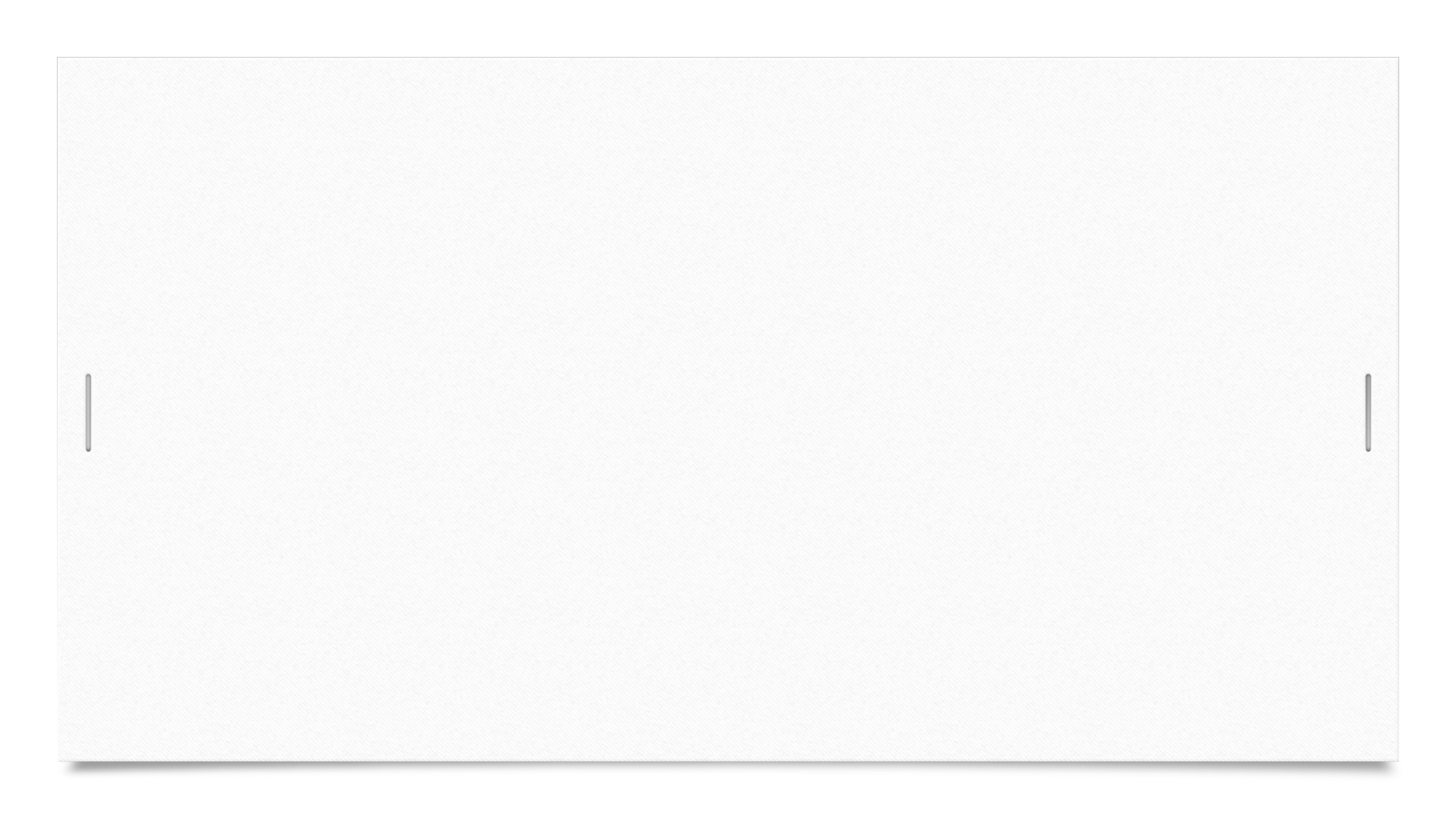 How do I apply?
Applications available Tonight
Hoover Middle School website
Academics > REACH Academy
Due January 26, 2024, at 4:30 PM
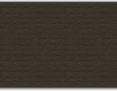 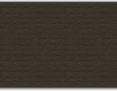 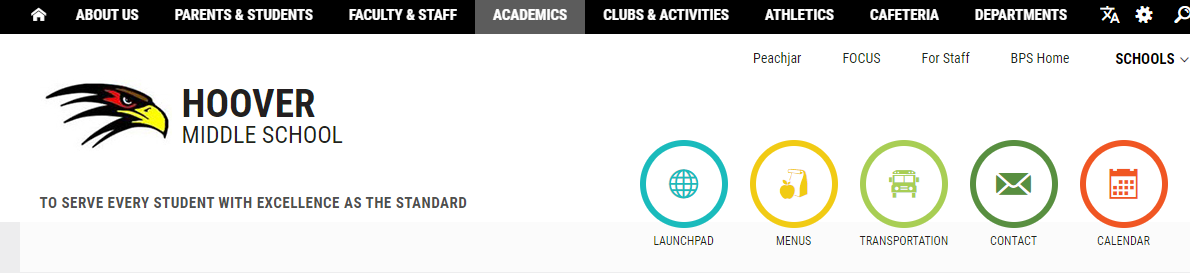 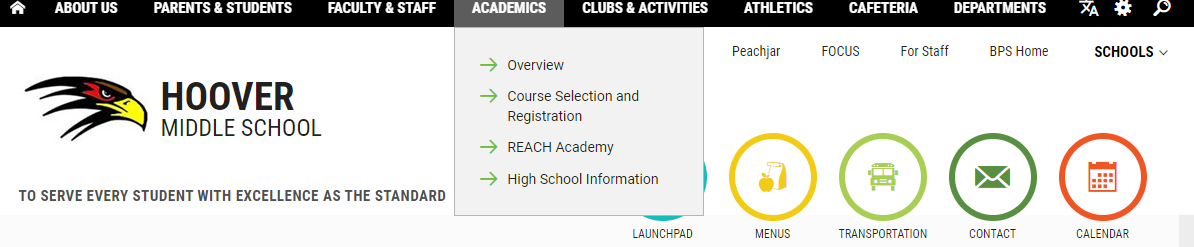 [Speaker Notes: ELO window is Jan 8-Feb 9]